Project: IEEE P802.15 Working Group for Wireless Specialty Networks (WSN)

Submission Title: SG4ab September Interim Session Slides
Date Submitted: September 8, 2021
Source: 	Benjamin A. Rolfe (Blind Creek Associates)
Contact: 
Voice: 	+1 408 395 7207,  E-Mail: ben.rolfe  @ ieee.org	
Re: 	Study Group 4ab: UWB Next Generation
Abstract: Interim Session Slides
Purpose:  Reinforce the illusion of organization
Notice:	This document has been prepared to assist the IEEE P802.15.  It is offered as a basis for discussion and is not binding on the contributing individual(s) or organization(s). The material in this document is subject to change in form and content after further study. The contributor(s) reserve(s) the right to add, amend or withdraw material contained herein.
Release:	The contributor acknowledges and accepts that this contribution becomes the property of IEEE and may be made publicly available by P802.15.
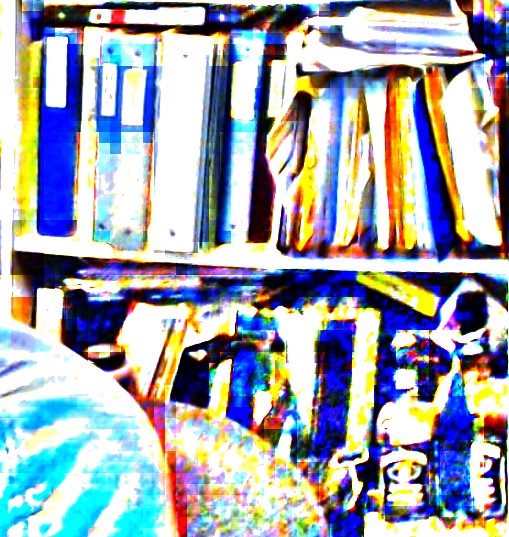 Study Group 15.4abNext Generation UWB Amendment
Objective: enhancements to 802.15.4 Ultra Wideband (UWB) physical layers (PHYs) medium access control (MAC) and associated ranging techniques while retaining backward compatibility with enhanced ranging capable devices (ERDEVs).
Slid2
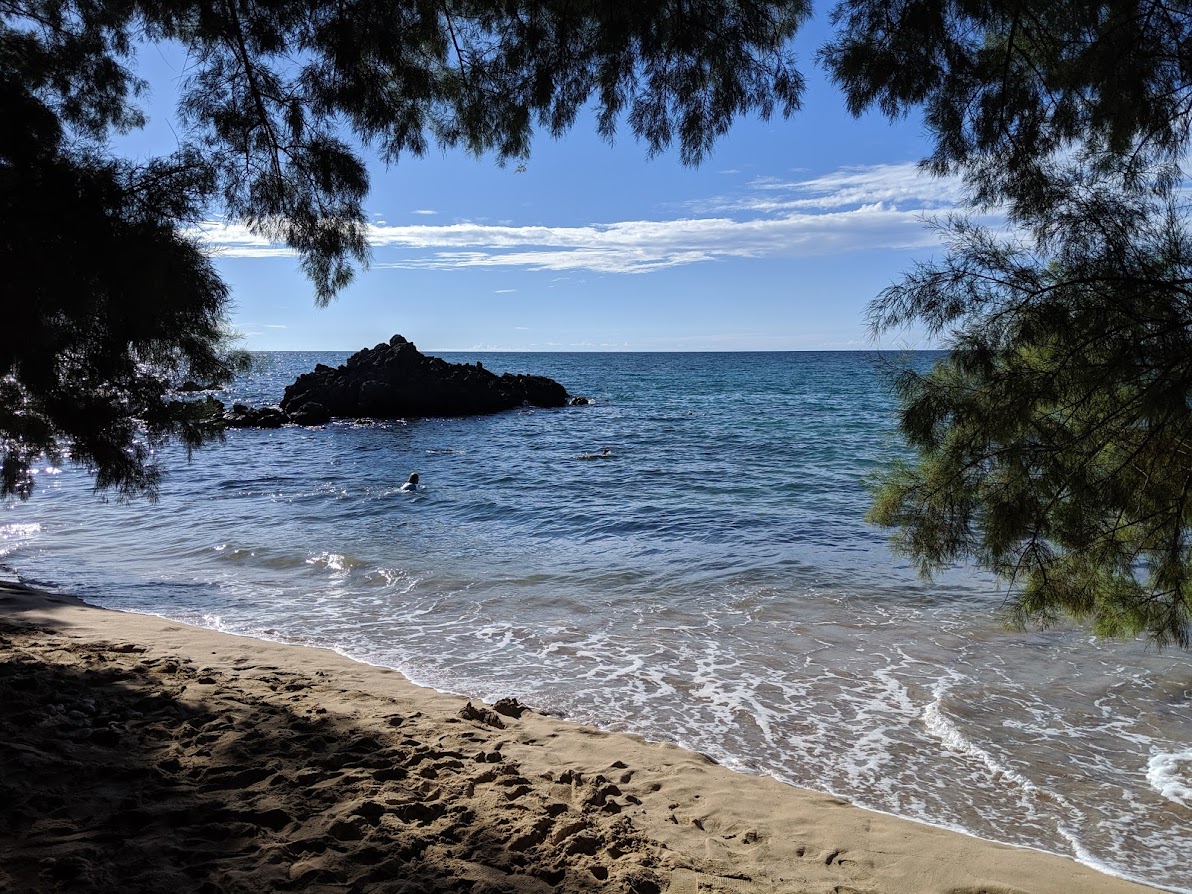 Study Group 15.4ab Virtual Wireless Interim Session, September 2021
September 14th through September 21st 2021
Slid3
802.15 Study Group Meetings
Pre-PAR Activity Rules
Study Group voting: everyone present can vote
Identify yourself and affiliation on first contact
Reminder: Individual Participation
Slide 4
IEEE-SA Patent, Copyright, and Participation Policies
See: https://grouper.ieee.org/groups/802/sapolicies.shtml

IEEE-SA Patent Slides for Pre-PAR Meetings:
https://development.standards.ieee.org/myproject/Public/mytools/mob/preparslides.pdf

IEEE-SA Participation Slides for Pre-PAR Meetings:
https://standards.ieee.org/content/dam/ieee-standards/standards/web/documents/other/Participant-Behavior-Individual-Method.pdf

Copyright:
https://standards.ieee.org/content/dam/ieee-standards/standards/web/documents/other/ieee-sa-copyright-policy-2019.pdf
Slide 5
Task Group Rules
PAR has been submitted
So we will abide by the rules that apply to a PAR activity also:
https://mentor.ieee.org/myproject/Public/mytools/mob/slideset.pdf
Slide 6
January 2021
IEEE 802 Ground Rules
Respect … give it, get it
NO product pitches
NO corporate pitches
NO prices
NO restrictive notices – (no confidentially notices in email)
Presentations must be openly available
Slide 7
Benjamin Rolfe BCA/MERL
5.2.b Scope of the project (As submitted to NesCom):
This amendment enhances the Ultra Wideband (UWB) physical layers (PHYs) medium access control (MAC) and associated ranging techniques while retaining backward compatibility with enhanced ranging capable devices (ERDEVs).
Areas of enhancement include: 
additional coding, preamble and modulation schemes to support improved link budget and/or reduced air-time relative to IEEE Std 802.15.4 UWB; 
additional channels and operating frequencies; interference mitigation techniques to support greater device density and higher traffic use cases relative to the IEEE Std 802.15.4 UWB; 
improvements to accuracy, precision and reliability and interoperability for high-integrity ranging; 
schemes to reduce complexity and power consumption; 
definitions for tightly coupled hybrid operation with narrowband signaling to assist UWB; 
enhanced native discovery and connection setup mechanisms; 
sensing capabilities to support presence detection and environment mapping; 
and mechanisms supporting low-power low-latency streaming as well as high data-rate streaming allowing at least 50 Mbit/s of throughput.
Slide 8
Proposed Agenda
See document 15-21-0432
Slide 9
September Interim
Slide 10
Session Objectives
Review and Refine the TGD
Review and Refine technical framework document Outline
Hear technical contributions
Review and Refine next steps
Slide 11
General Announcements
November plenary to be VIRTUAL
WG15 E-Pol result: 4 yes, 25 no
Overall (all 802 groups that polled): less than 50% yes
January Interim to be VIRTUAL
Poll results: Overall (all 802 wireless groups that polled): Less than 50% 
Joint Session with COR1 TG
Possible errors in 15.4z have been identified
Slide 12
Technical Contributions
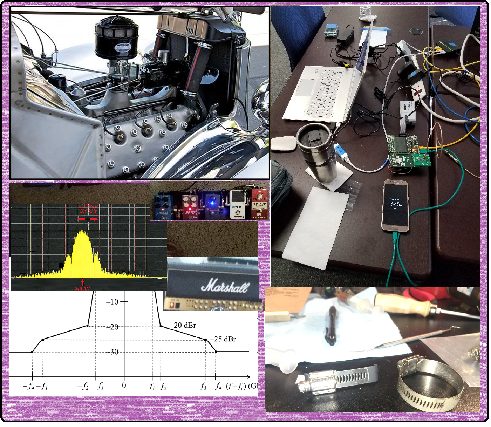 Slide 13
List of presentations
Technical Guidance Document:
https://mentor.ieee.org/802.15/dcn/21/15-21-0297-01-04ab-15-4ab-technical-guidance-doc.docx
Technical Specification Framework:
https://mentor.ieee.org/802.15/dcn/21/15-21-0442-00-04ab-technical-specification-framework.docx
NB/UWB Coupling:
https://mentor.ieee.org/802.15/dcn/21/15-21-0504-00-04ab-narrowband-uwb-coupling-mac.pptx
UWB Sensing:
https://mentor.ieee.org/802.15/dcn/21/15-21-0505-00-04ab-uwb-sensing-methods-and-kpis.pptx
Downlink TDOA: 
https://mentor.ieee.org/802.15/dcn/21/15-21-0488-00-04ab-dl-tdoa-location-service.pptx
Preamble codes:
https://mentor.ieee.org/802.15/dcn/21/15-21-0377-01-04ab-preamble-codes-for-data-communications.pptx
Advanced coding:
https://mentor.ieee.org/802.15/dcn/21/15-21-0506-00-04ab-advanced-coding-for-data-comm.pptx
Higher data rates:
https://mentor.ieee.org/802.15/dcn/21/15-21-0501-00-04ab-ways-to-achieve-higher-date-rate-for-the-hrp-uwb-phy.pptx
Slide 14
Next Steps
Slide 15
Teleconference Schedule Discussion
Proposal:
Frequency: Bi-weekly 
Phase: Tuesday  
Time: 10:00 ET (07:00 PT)
Offset: First call September 28th
Duration: 	1 hour.
We are Here
NEXT
Slide 16
Other Business
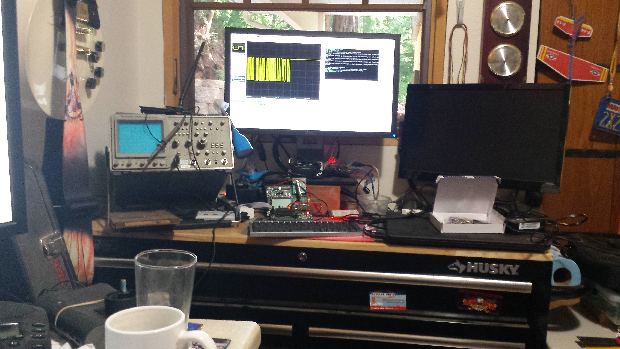 Slide 17
AdjournedThanksAloha!
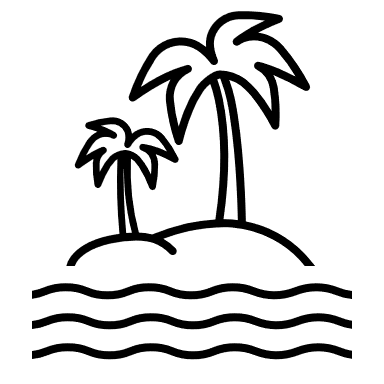 Slide 18